TRICKY WORDS
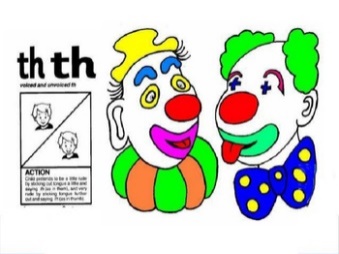